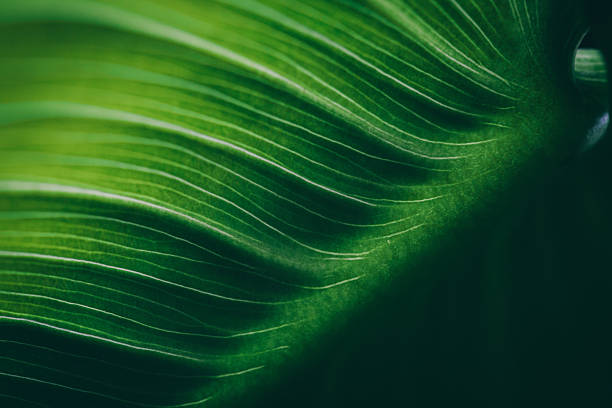 M.Sc. SLP PGS1-A-SpPr
31952
    Speech Production